Academic Pathway to Dental School
Presented by PDC
Ma
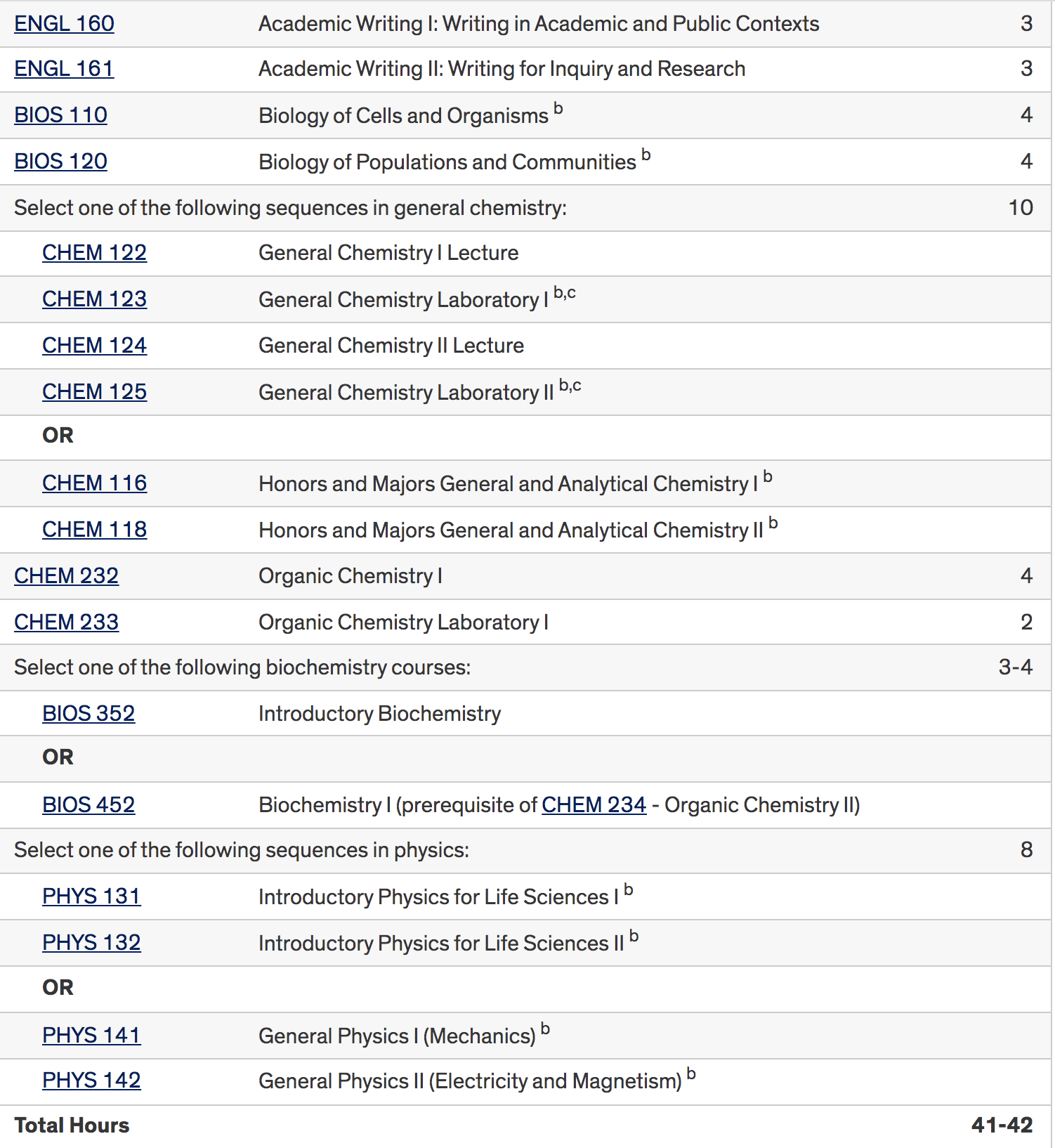 UIC COD Pre-Requisites
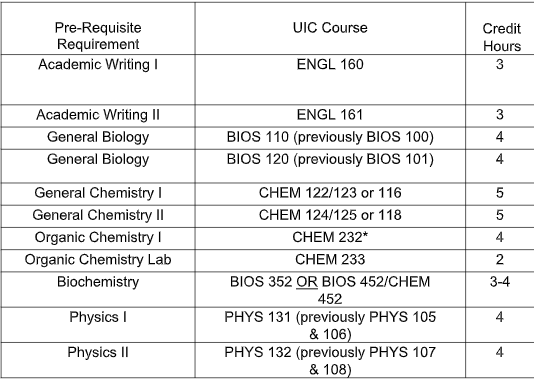 Ma
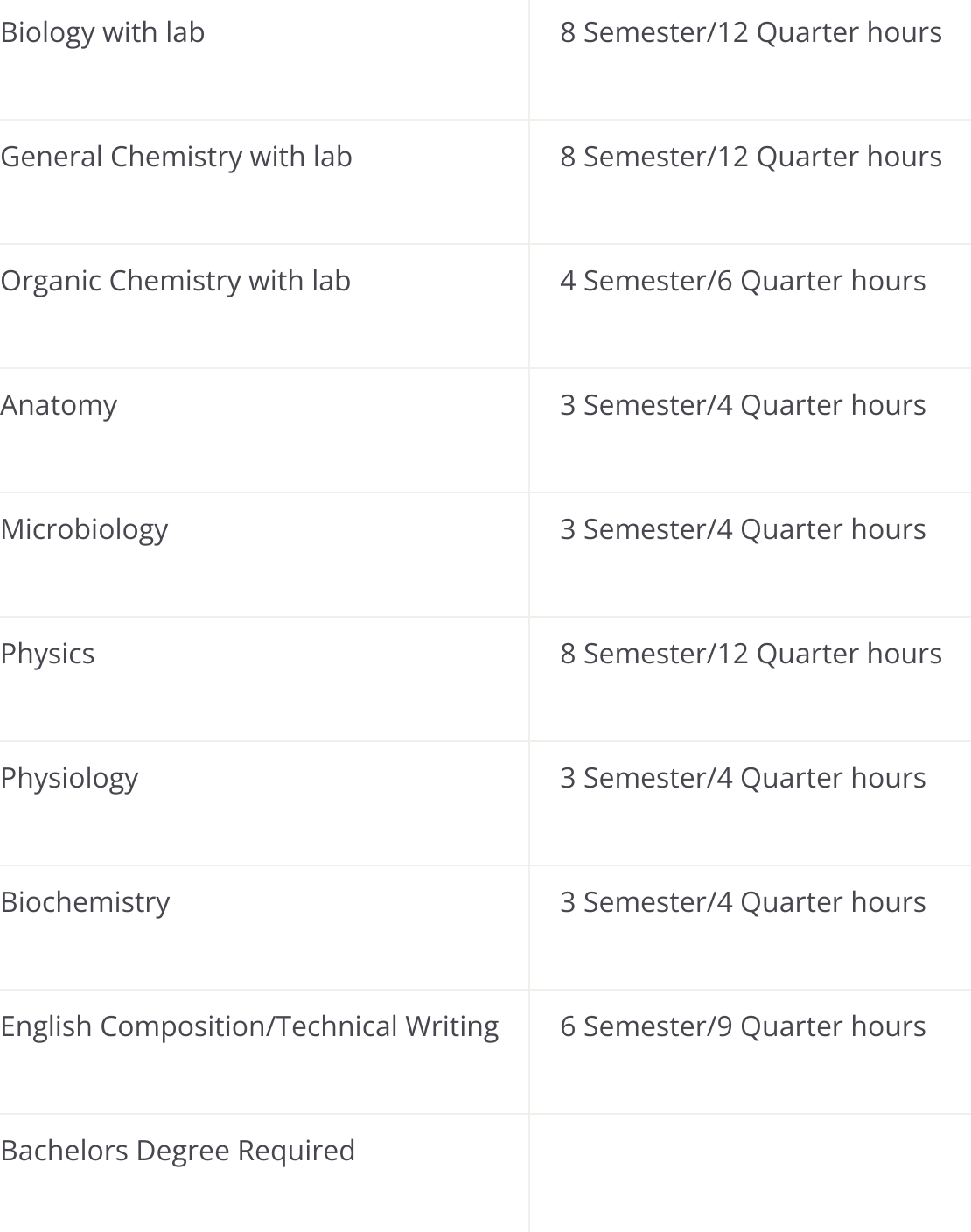 MWU-IL
Pre-Requisites
C
Do you have to major in BIOLOGY?
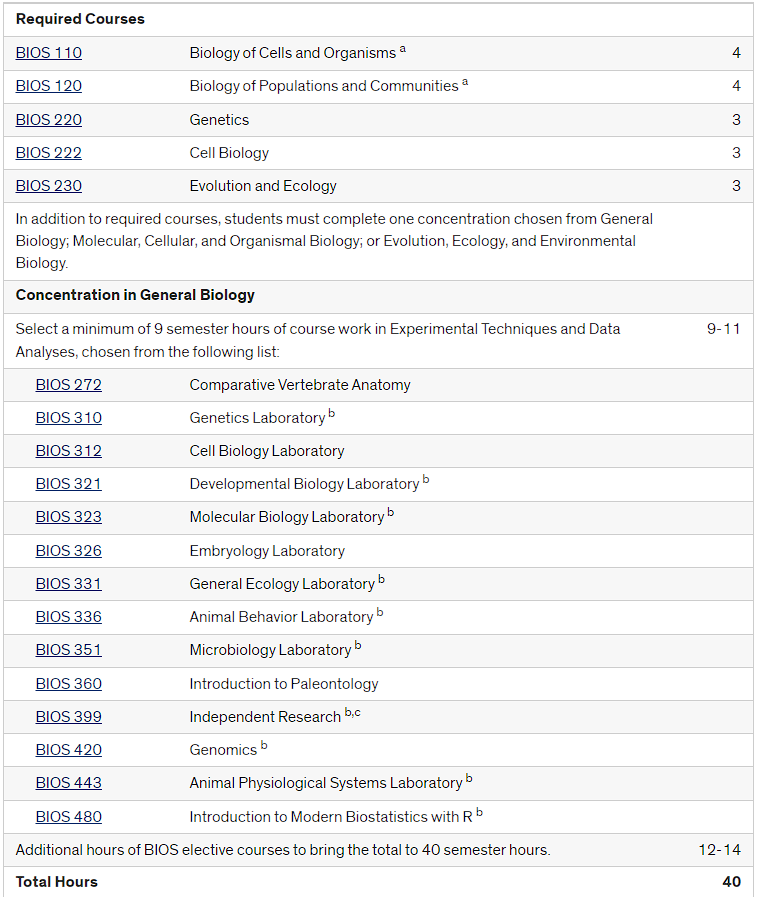 Majoring in Biology is NOT required by any means!
Other science majors give you the same opportunity to complete prerequisites
Many will advise you to AVOID just sticking to just Biology; take classes, declare a minor that you’re interested in which you’ll excel in!
“But what if I like Bio and Bio works best for me?” - Completely okay! There’s nothing wrong with Biology (which helps a lot with pre-requisites.)
Academic Proficiency, Consistency, and Well-Roundedness 
Dental Schools love to see growth + consistency
Ability to challenge yourself and handle more and more rigorous course loads is what’s most important (this is why many follow a holistic approach!)
C
Common Pre-Dental Majors
Academic strength & Well-roundedness > Cookie-Cutter Student
Majoring in the sciences is not a requirement for dental school!
A good foundation in sciences is required; demonstration of strong academic performance is much more valued
Showcase the things that make you, YOU! + What you’re interested in!
62% of UIC COD D1’s in the past 5 years; Biological Sciences Majors
Top Majors following Bio;
Chemistry / Physical Science / Biochemistry (~11%)
Pre-Dentistry / Community Health / Health Science (~6%)
Social Science [Psy, Soc, History, PoliSci] (~6%)
10% of this year’s D1 Class have Non-Specified Other Majors vs. past D1 classes (~3%)
Note; these are just stats of previous dental students! This is not an indication of your chances to Dental School! Each applicant’s experiences & strengths are different from one another.
**note these are stats taken from https://dentistry.uic.edu/wp-content/uploads/sites/741/2021/09/DMD-classprofiles-2021-2025-short-version.pdf **
Ma
Major in Biology Requirements
BS with a Major in Biological Sciences—Evolution, Ecology, and Environmental Biology Concentration

BS with a Major in Biological Sciences—General Biology Concentration

BS with a Major in Biological Sciences—Molecular, Cellular, and Organismal Biology Concentration
Ma
Consider Declaring a MINOR
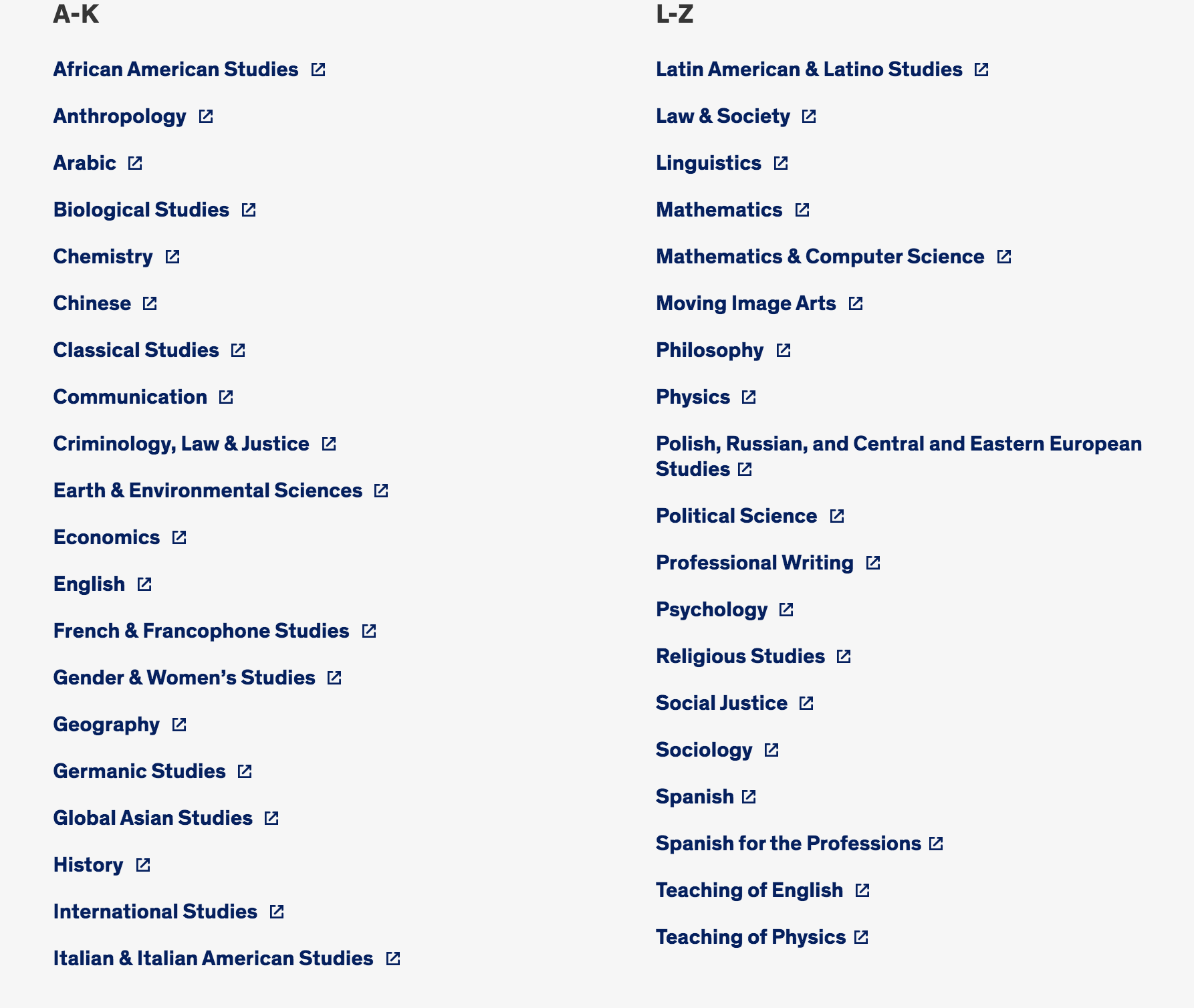 Minor in something you are interested in
It can be Music, Public Policy, History, Art
There is a lot of options!
A
Do you need Orgo 2 and Anatomy?
For the DAT
For Dental School
Yes & No
Both can be incredibly useful, however they can be self studied if unable to take the class before DAT
Both classes are more in depth than the DAT
Anatomy: Varies from school to school, many highly recommended anatomy whilst some require it (i.e. Midwestern)
Orgo 2: Varies from school to school
A
Meeting with Your Advisor
Utilize UIC Pre-Health advisors to receive feedback and check in regarding academic standing and planning
Dr. Cohen is also a wonderful resource as she can provide great insight for any questions in which you may have 
rcohen@uic.edu
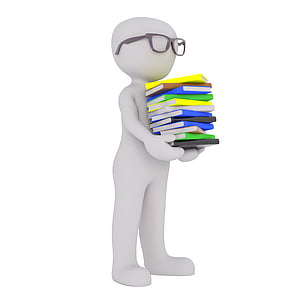 Mo
Resources
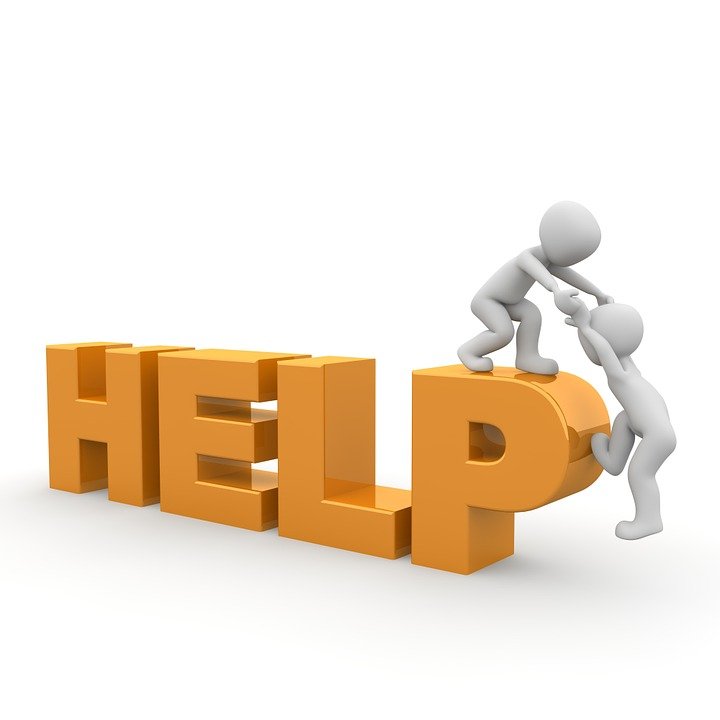 These resources are here for YOU! Utilize them!
Tutoring Centers
MSLC
Writing Center
Burnham Hall Tutoring (HC students)
Major-Specific Advisors
Pre-Health Advisors
General LAS Advisors
Mo
Planning Classes Alongside DAT
Create a schedule which allows for a light load
Try your best to allow for “free days”
Save tougher classes till after (Genetics, Physics, Orgo 2)
Try to wake up earlier and utilize mornings
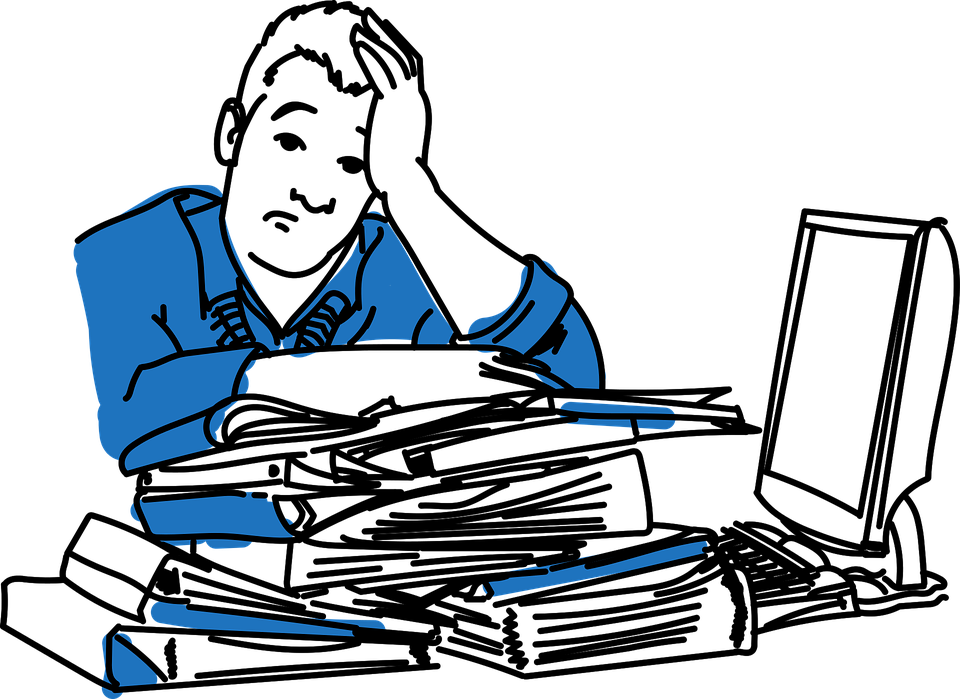 Ma
Planning Ahead
Really plan what you want to do 
See when you want to take DAT
What classes you want to take with DAT
When declare major ?
What to declare major?
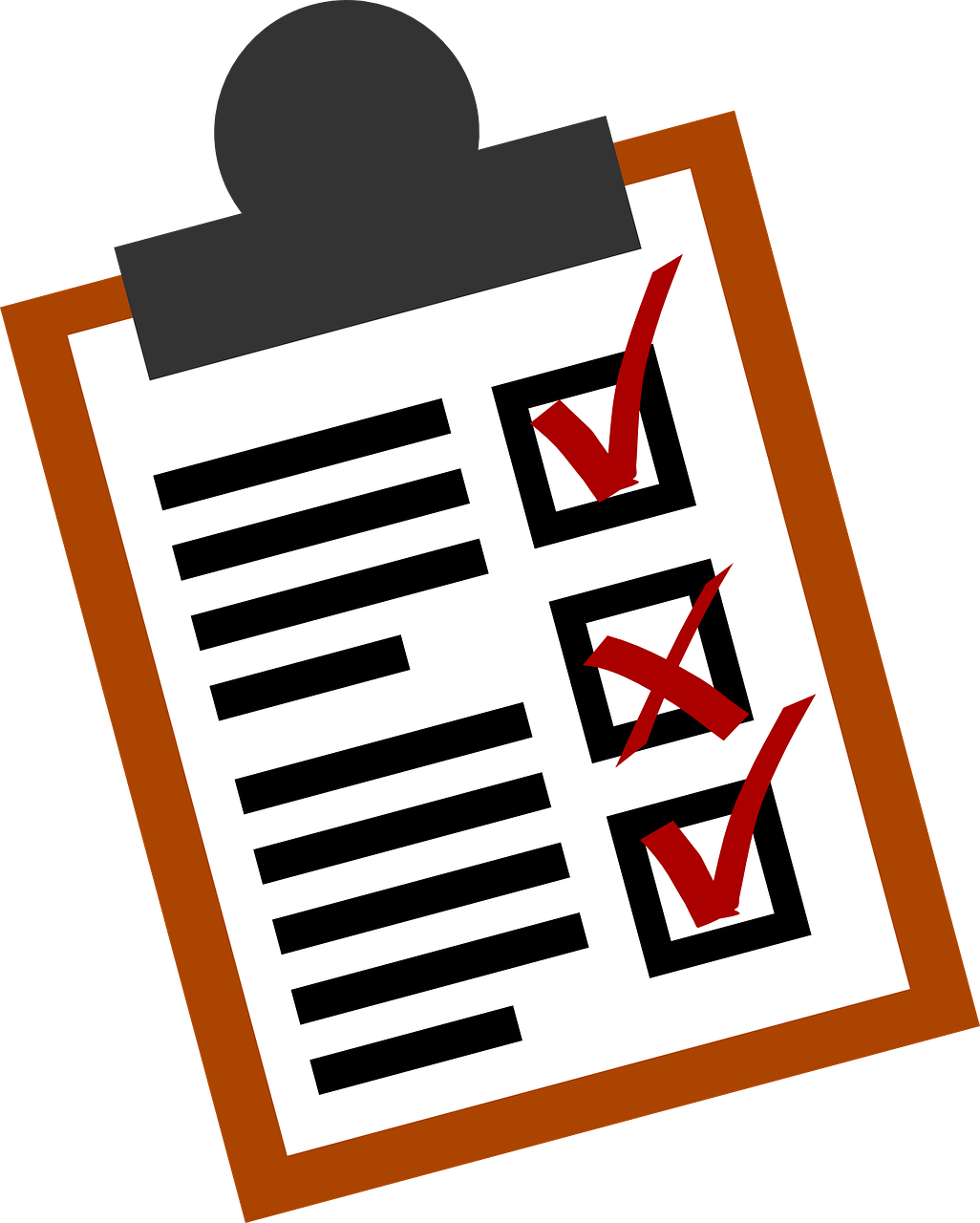 Ma
Academic Confidence
To succeed, you genuinely have to believe in yourself. 
Success is a balance between being tough on yourself and having grace with yourself.
Any Questions?
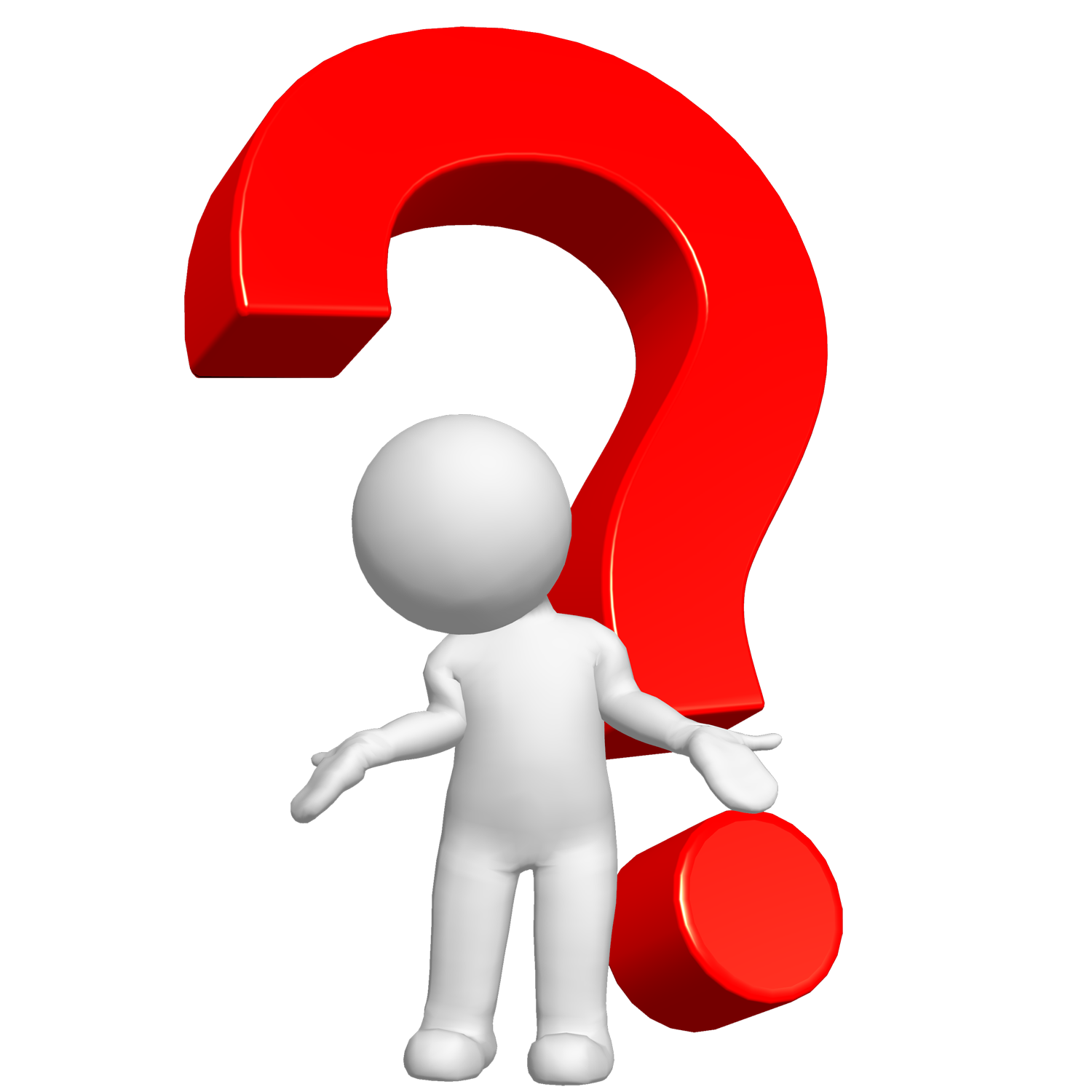 Ma
“Are doing the pre-requisites to dental school enough?”
Breakout Groups
Group 1 - Maryam
Beyond Pre-Requisites



Group 3 - Cammy 
Course Advice
Group 2 - Mohammad
DAT Advice 



Group 4 - Aya 
Study Tips /Time Management /Success Mentality
We will rotate after a few minutes!